Наше сердце
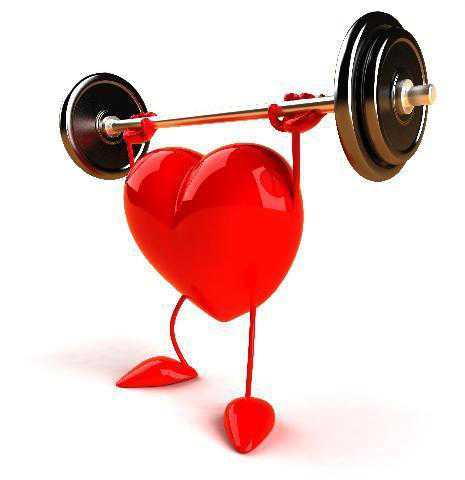 Воспитатель:  Утрясова С.А.
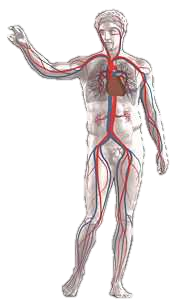 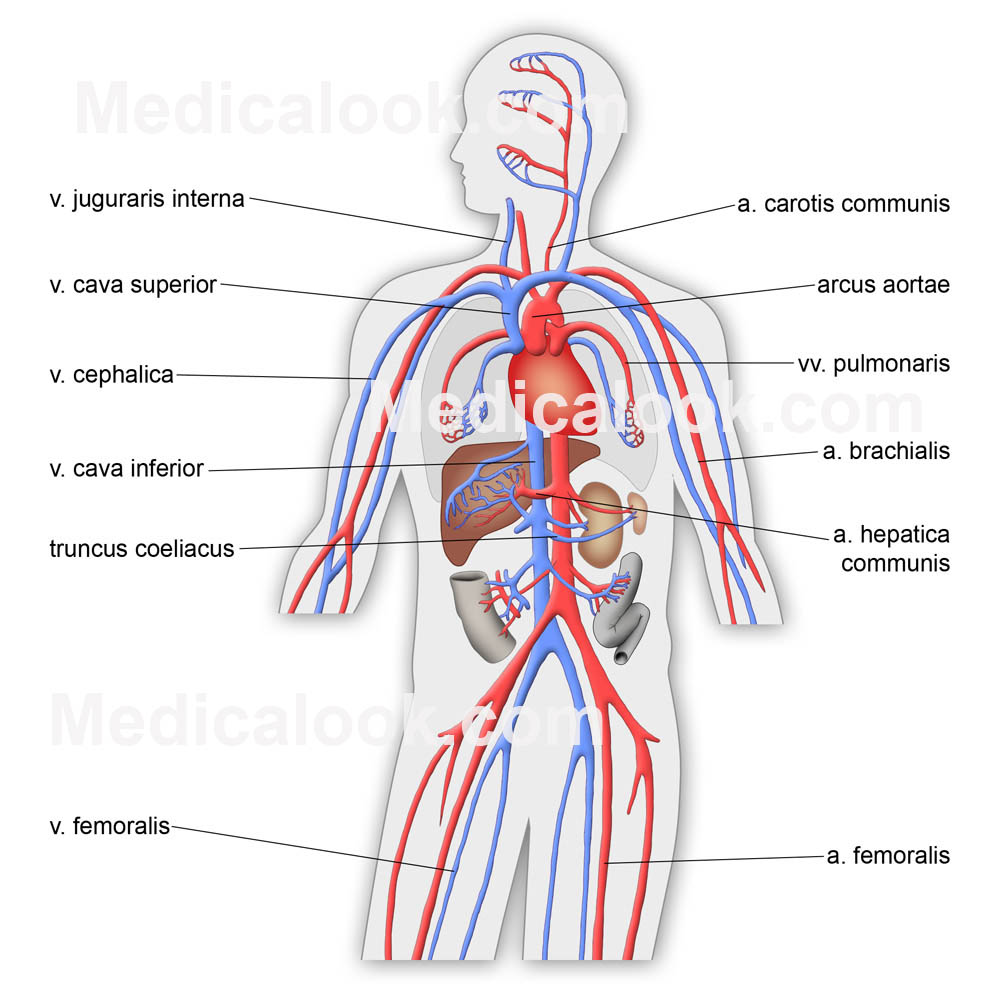 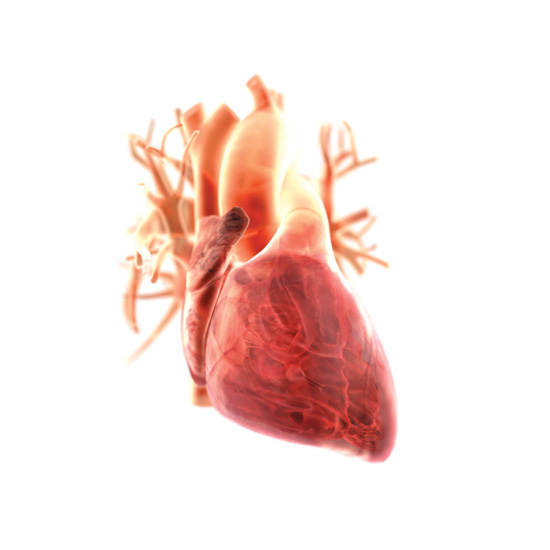 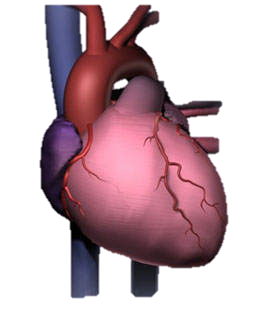 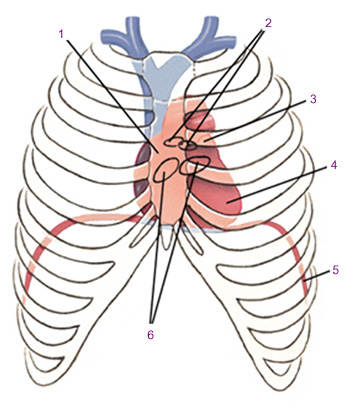 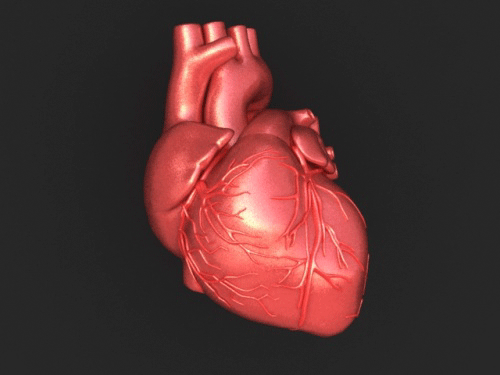 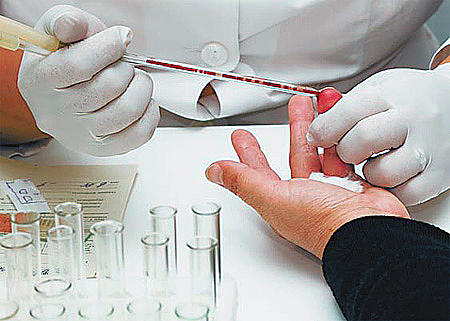 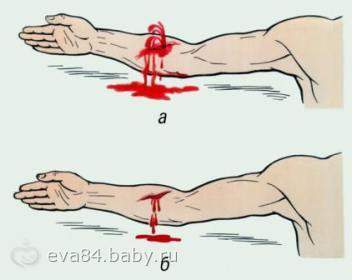 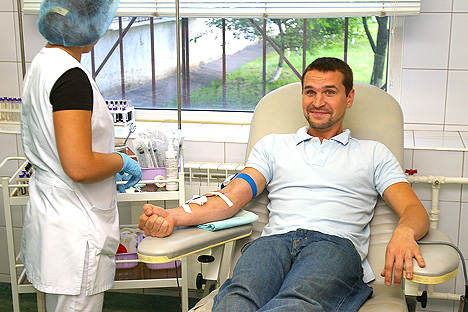 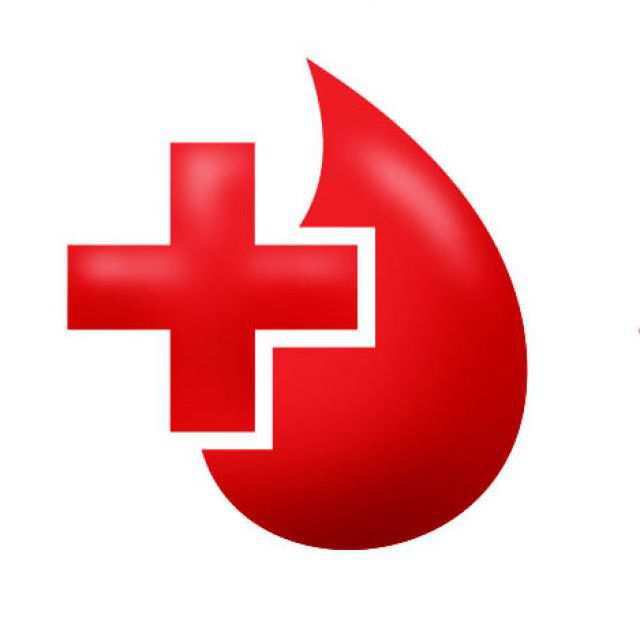 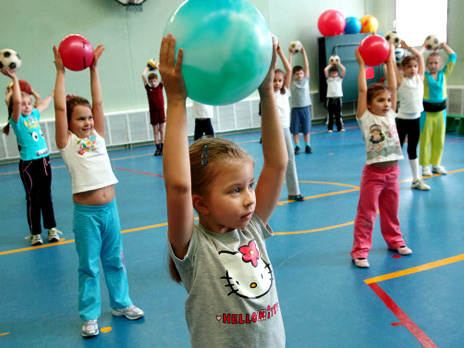 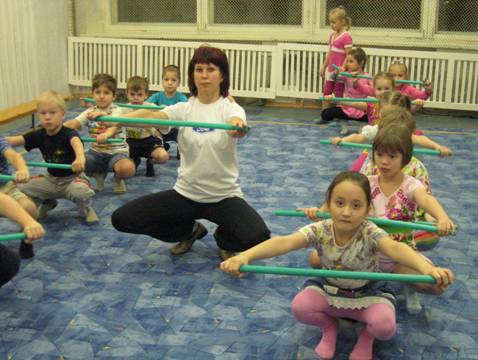 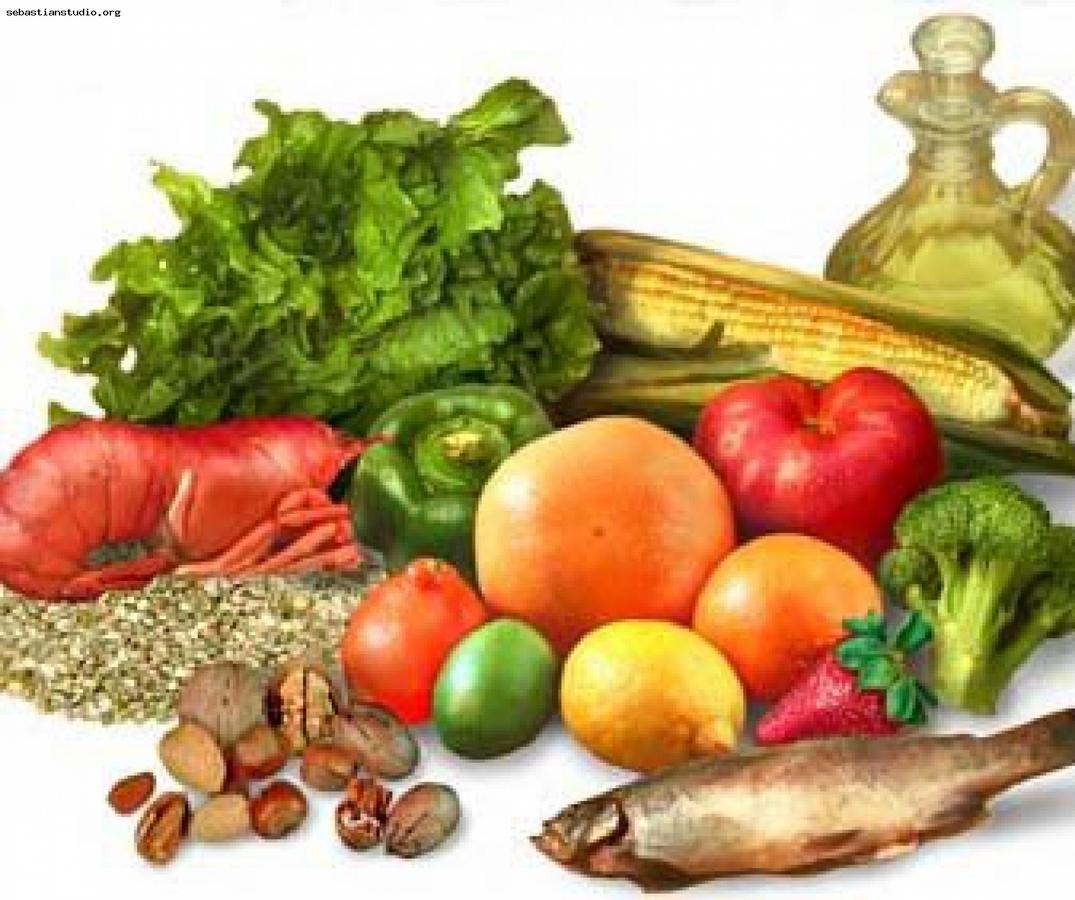 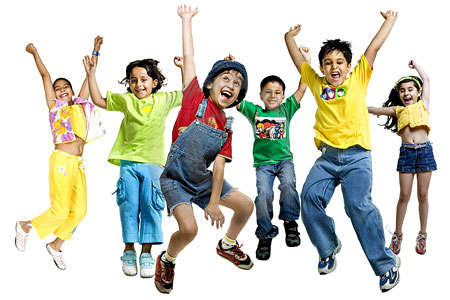